Сообщающиеся сосуды
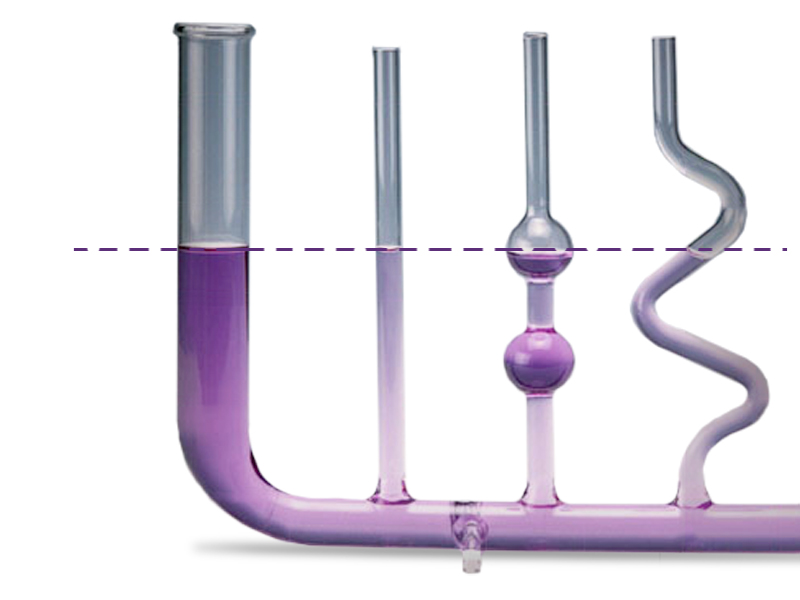 F = p . S
 p = ρ  g h
 ρ  = m / V

 m = F тяж / g
Сила
Давление
Высота
Плотность 
Масса
кг
H
кг/м3
Па
м
m
F
p
h
ρ
F
p
h
ρ 
m
H
Па
м
кг/м3
кг
Сосуды, 
имеющие общую
(соединяющую их)
 часть, заполненную 
 покоящейся жидкостью, 
 называются сообщающимися
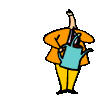 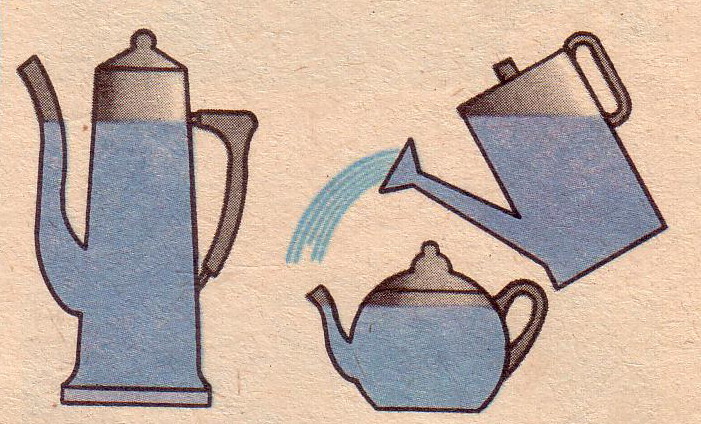 Какой из чайников может вместить 
больше воды?
1                          2
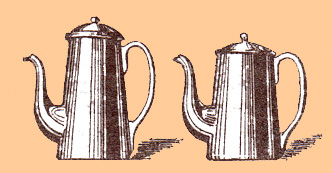 подсказка
------------------------------------------------
Что произойдет,если в сообщающиеся 
сосуды налить две несмешивающиеся 
жидкости разной плотности?
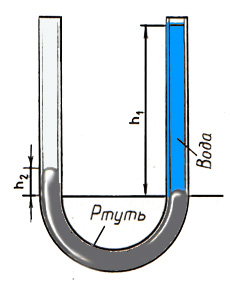 Водопровод 
с водонапорной башней
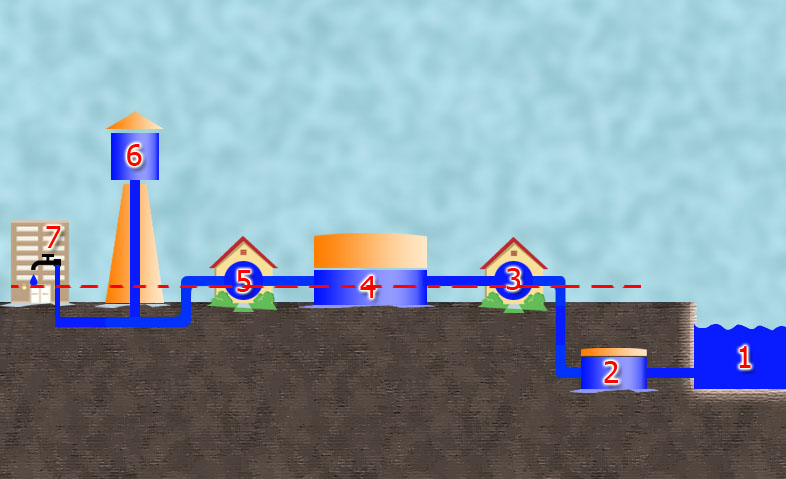 Водомерное стекло парового котла
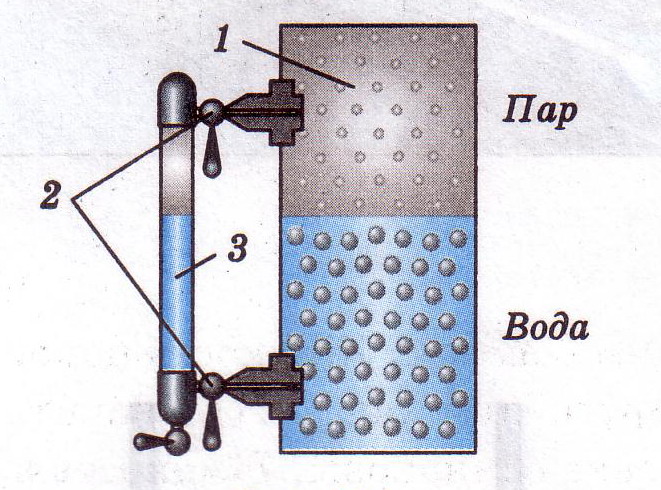 Естественные фонтаны – 
               гейзеры
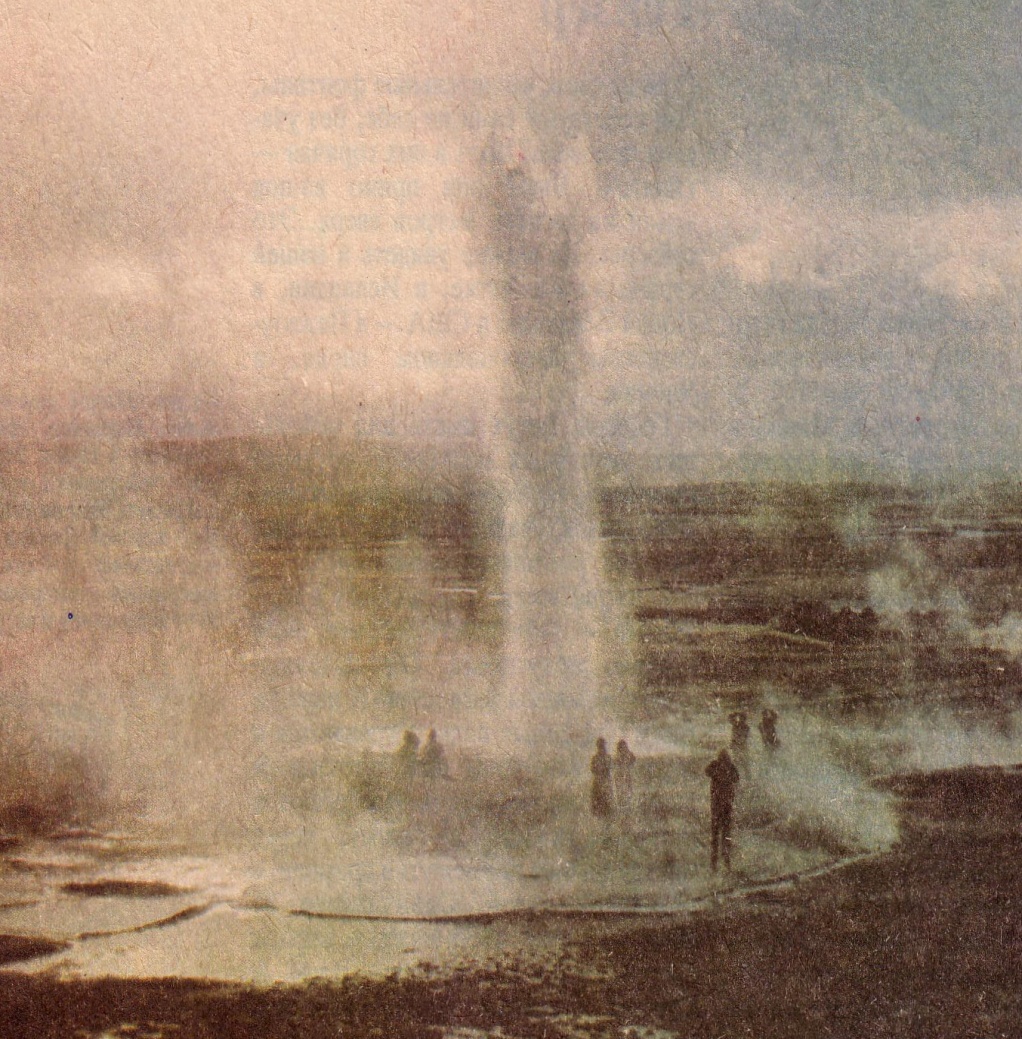 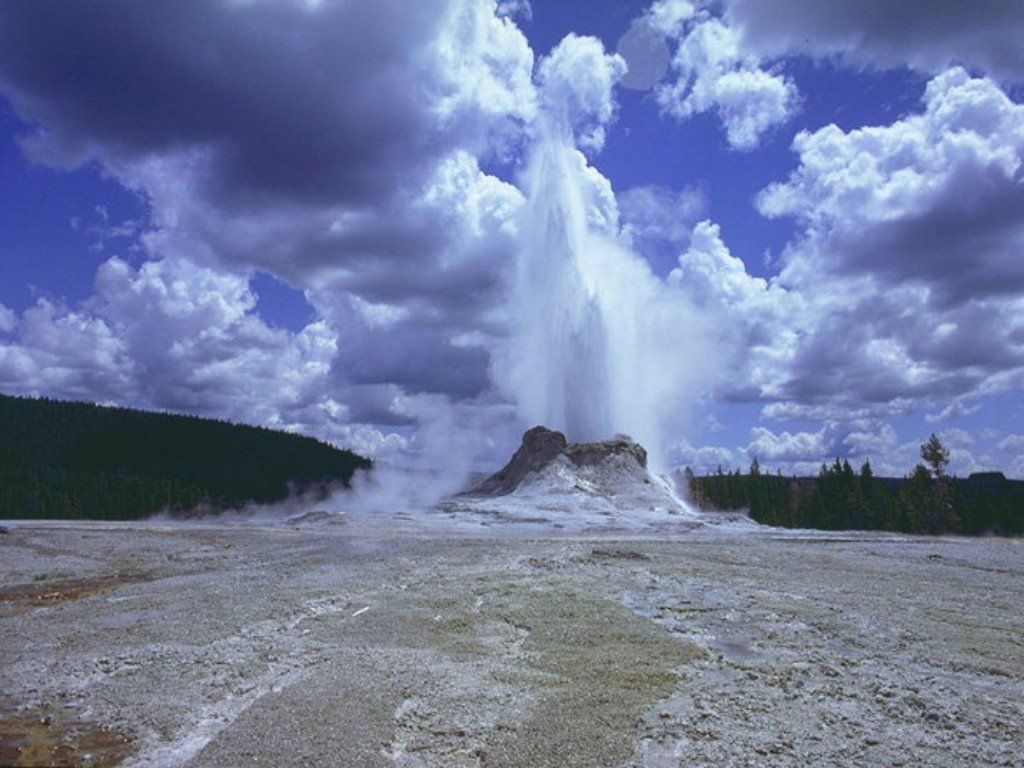 Исландия, горячий фонтан
        в местечке Гейзер